Regie voerenThema 8
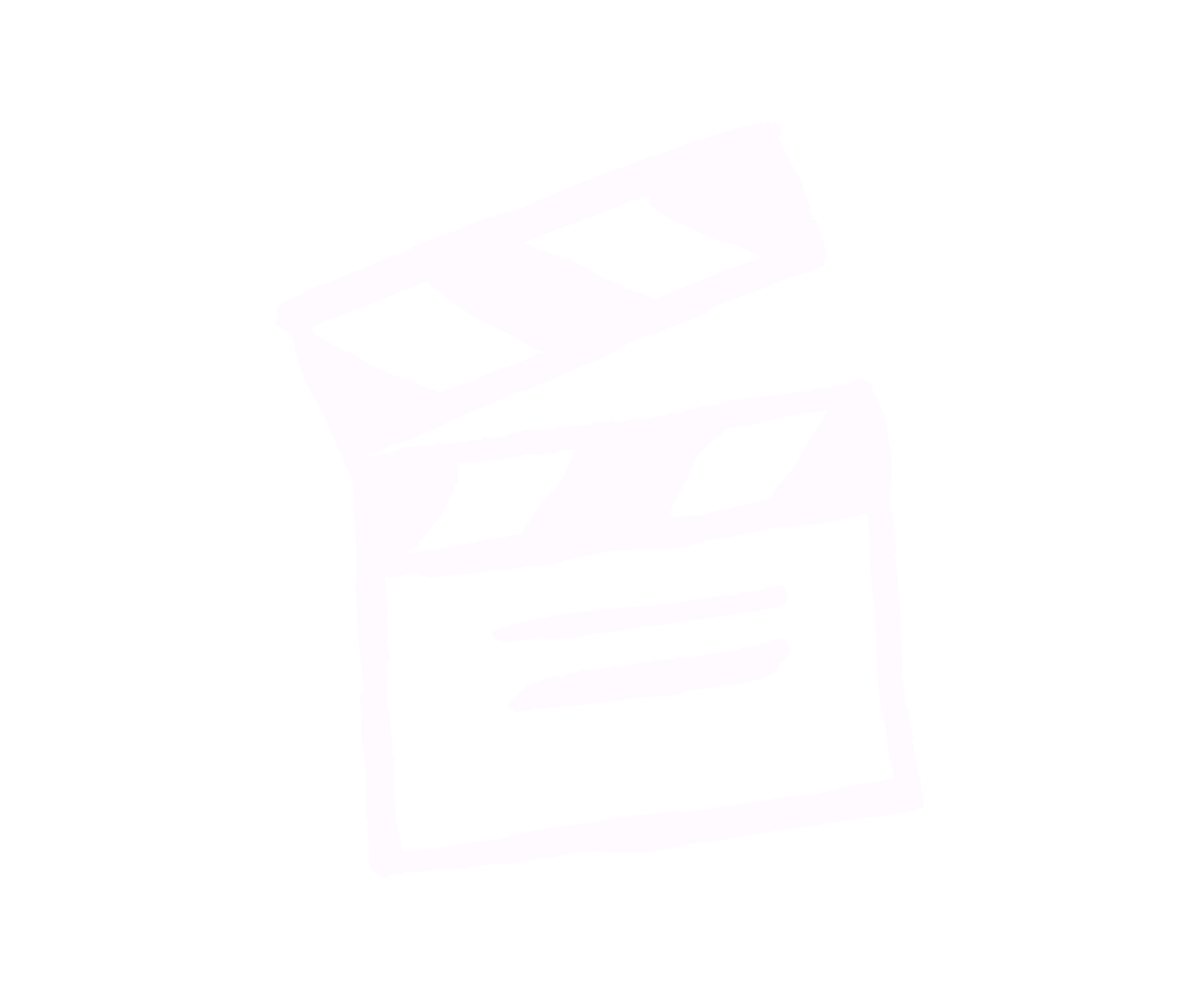 Familiezorg
W17
Programma
Vandaag: Thema 8.2 + 8.3
Terugblik vorige les
Ontschuldiging en “coalitie in het duister”
 Meerzijdige partijdigheid
 Fasen familiegesprek
 Stelling Menti.com
Grondslagenanalyse
 
 Fasen van familiegesprek
 Opdrachten (Film + Angerenstein Welzijn)
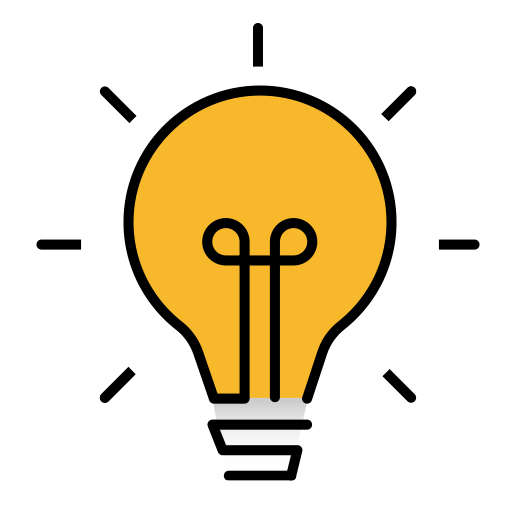 Waarom reflecteren?
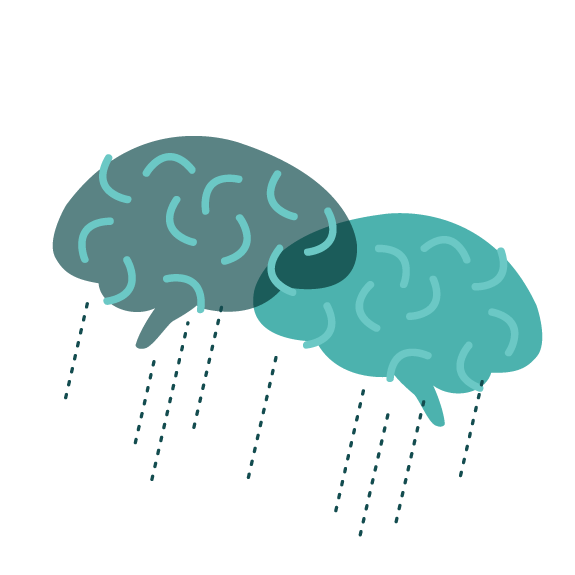 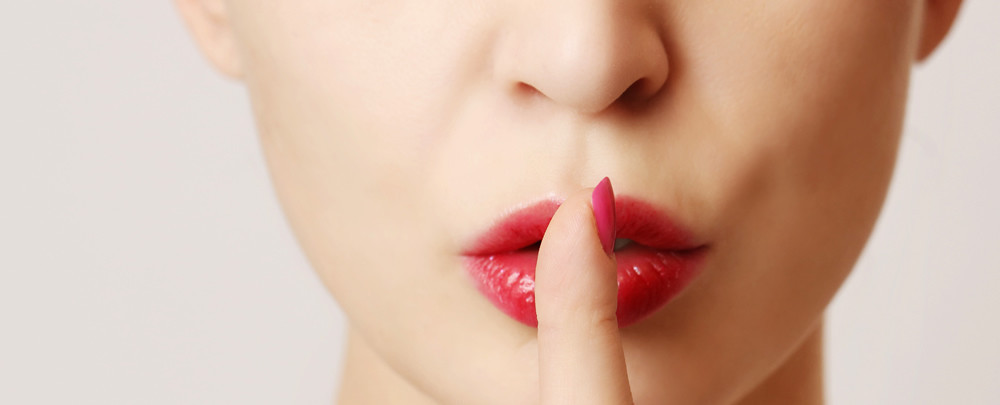 Grondslagenanalyse
Je reflecteert op de attitudes van betrokkenen, inclusief jezelf
 Doel: bewust worden van wat jou tijdens een gesprek beïnvloedt
 Hoe meer jij je hier bewust van bent, hoe neutraler je kunt zijn

Maar waar dien je je bewust van te zijn?

 De betekenis van waarden die je kunnen beïnvloeden en de manier waarop je hier mee omgaat
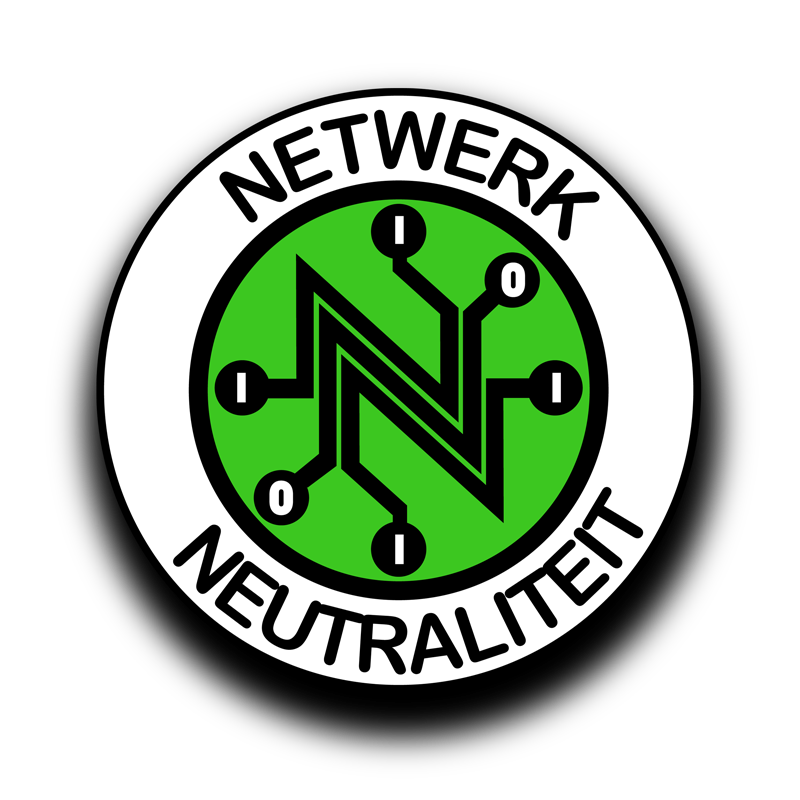 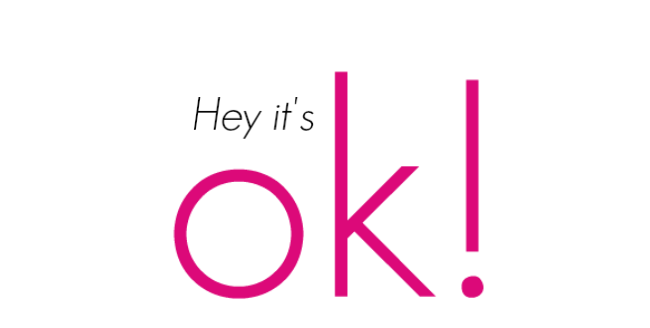 Kunnen inspelen
Professioneel
Monitoren en evalueren
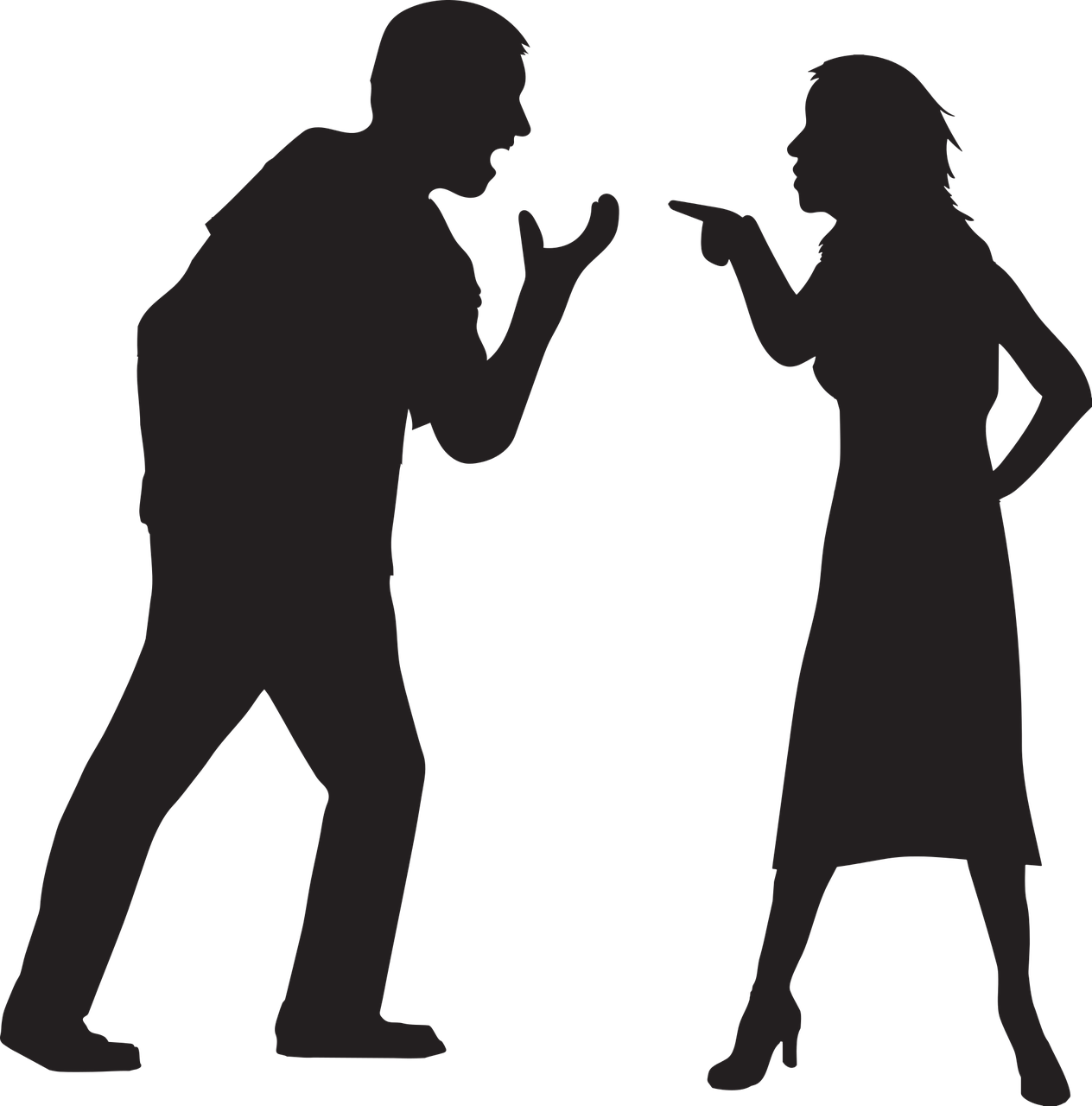 Monitoren
 Formeel kwantitatief	  	Checklist met standaard vragen
 Informeel kwalitatief	  	Spontaan contact, acute zaken

Evalueren
Evaluatie van gesprek: Familie kan zich uitspreken
Tussenevaluatie: 	   Samenwerkings- en ondersteuningsafspraken en resultaten
Eindevaluatie: 	 Doel familiezorg bereikt?
			 Hoe ervaren?
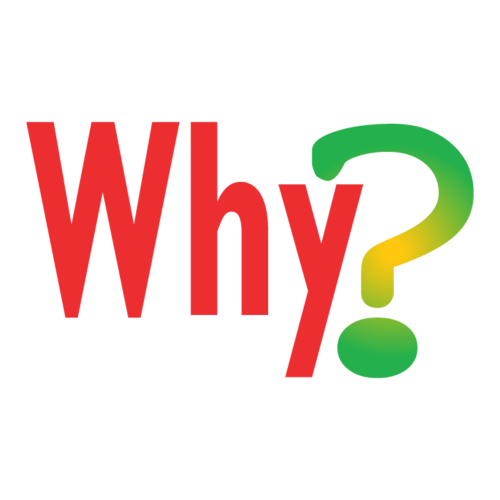 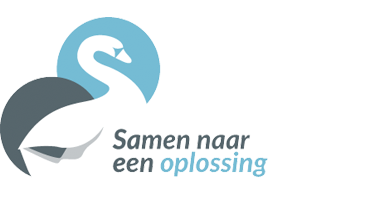 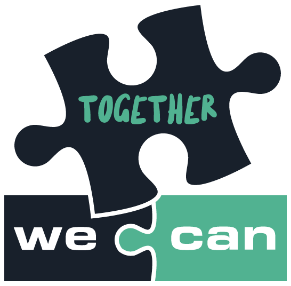 Maar hoe precies?
“Door de onderlinge dialoog te bevorderen,
kun je tijdens een familiegesprek zorgen voor wederzijds begrip 	en zorgen en gezamenlijk de juiste balans in zorgtaken vinden.”

Fasen van familiegesprek:
Sociaal stadium  (onderlinge dialoog)
Probleemstadium
Interactiestadium (ondersteuningsvraag)
Doelstadium
Afspraakstadium (wie, wat, waar, wanneer, hoe etc.)
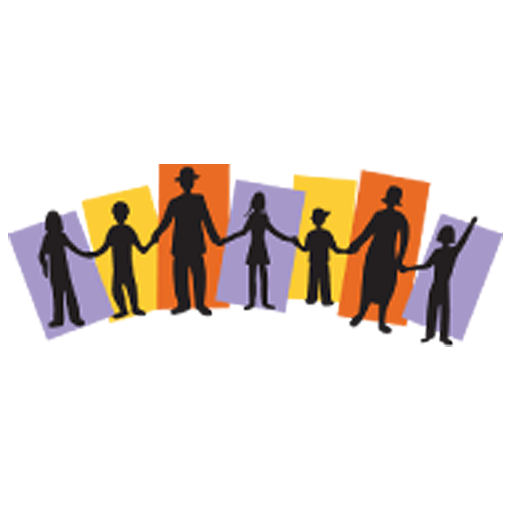 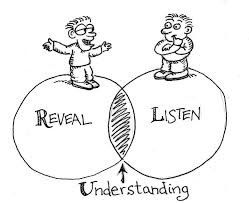 Belangrijk(st)e stadia
Probleemstadium
Onder woorden brengen van wensen en gevoelens

 Wat zit je dwars?
 Wat betekend dit voor jou? 
 Wat is je wens?
Doelstadium 
Wensen omzetten in praktische ondersteuning

 Wat kan de cliënt zelf?
 Wat kan de familie?
 Wat kan het sociale netwerk? 
 Professionele ondersteuning inschakelen?
10 minuten filmpje Familie de bruijn (opdracht 9)
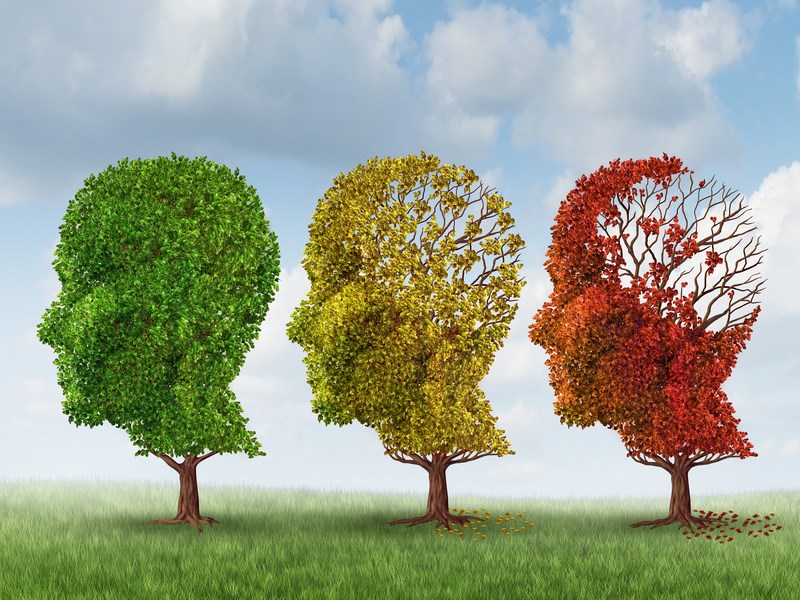 Thema 14 Opdracht 9: filmvragen
1. Waarom was meneer de Bruin niet bij het gesprek aanwezig?

2. Welke gevolgen heeft de ziekte van haar man voor mevrouw de Bruin?

3. Wat vertelt mevrouw de Bruin over ‘hulp vragen en krijgen’ van de familie? 

4. Hoe laat de begeleider meerzijdige partijdigheid zien?
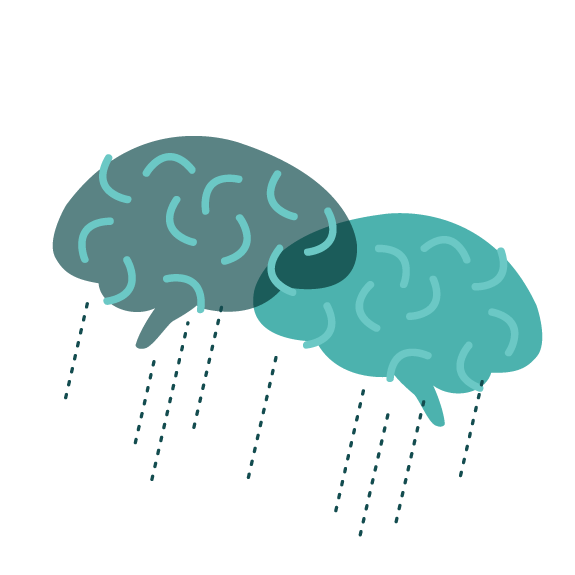 Aan de slag en vooruitblik
Angerenstein-rollenspel 		Opdracht 7 OF 10
Klaar...								    Antwoord geven op Menti.com		 code 	510206 

Huiswerk 5 maart
 Afronden opdracht 3, 4, 5 en 9
 Lezen paragraaf 7.3 + lezen opdracht 10: rollenspel
 Nadenken over jouw rol als begeleider
Volgende week oefenen met voeren van familiegesprek
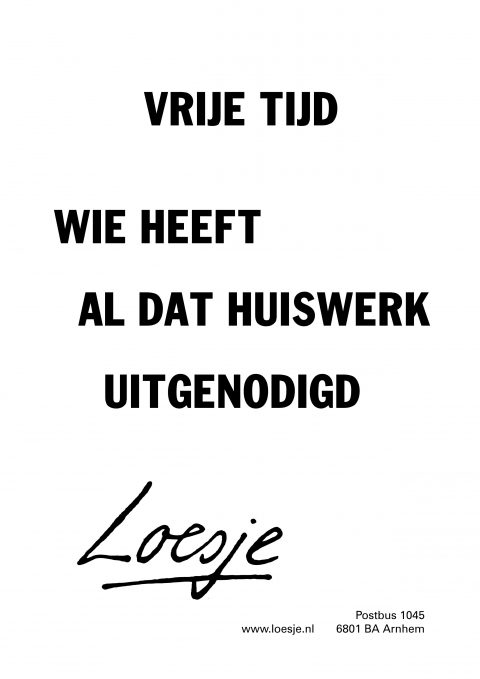